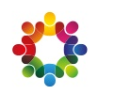 “I WISH I HAD DONE MORE!”*
Diversity and Inclusion in the Workplace
MHTA Small Group Project
11th October 2019
* Executive and MHTA ACE Program Speaker
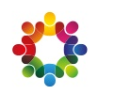 Meet The Diversity and Inclusion Team
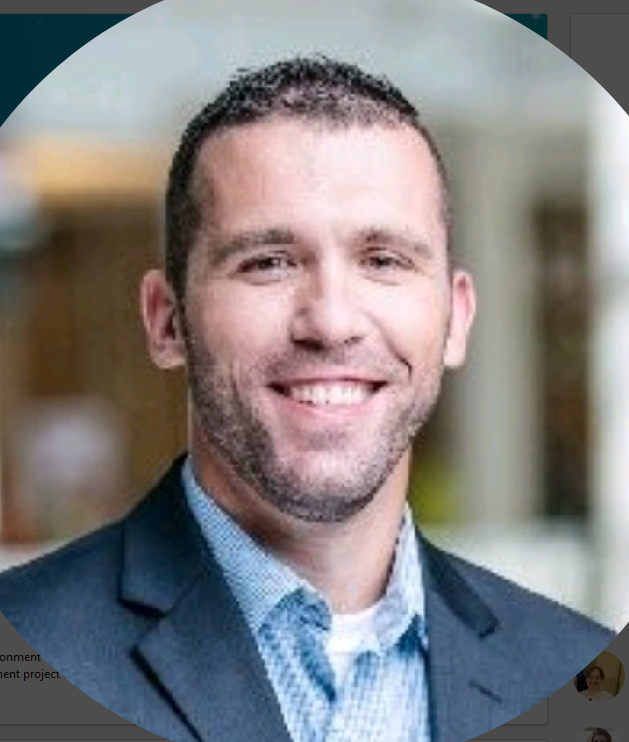 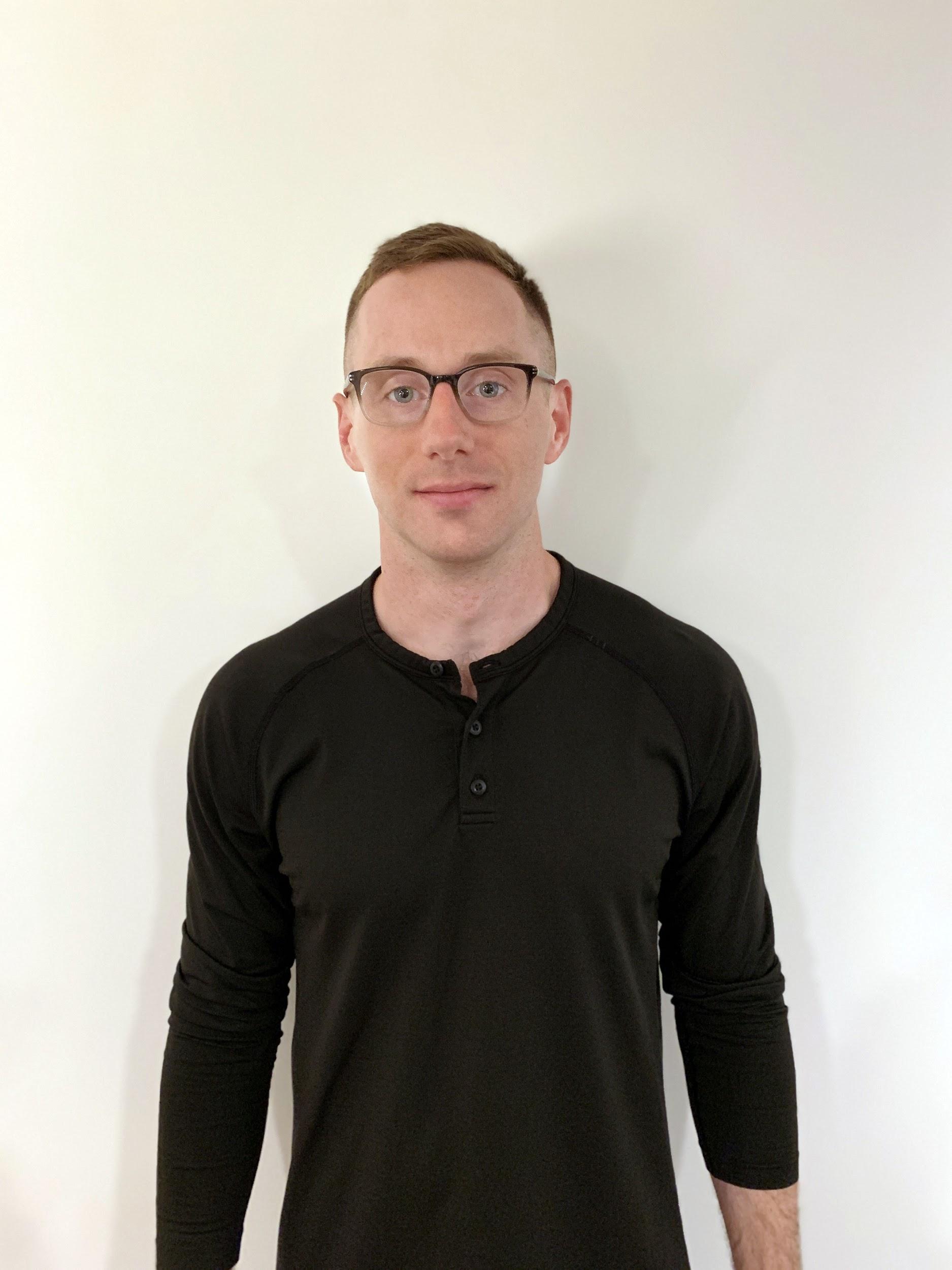 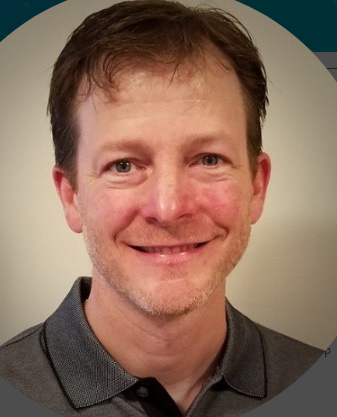 Need John’s image
Kevin Flanders
Sr Engineering Manager
Unisys
Patrick Wand
Sr IT Project Manager
Mall of America
John Duda
Managing Principal Engineer
Seagate
“In the US there are more people by the name of John leading major companies than there are women leading major companies” (source NY Times Analysis, 2018)
[Speaker Notes: This is despite the fact that women make up 50.8 percent of the U.S. population and 57 percent of college graduates, while Johns make up only 3.3 percent of those groups.]
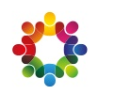 Also Introducing…...
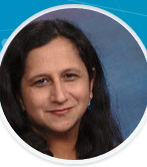 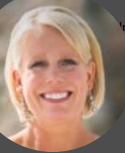 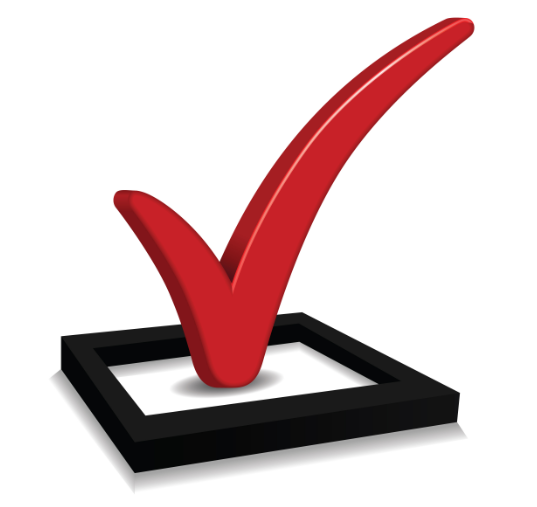 Pooja Arora
Director - PMO
PTC
Nikki Shaffer
Sr IT Manager
Seagate
We have hit our diversity goal!!
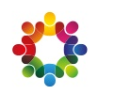 Out of curiosity, let’s take a look at the MHTA board…..
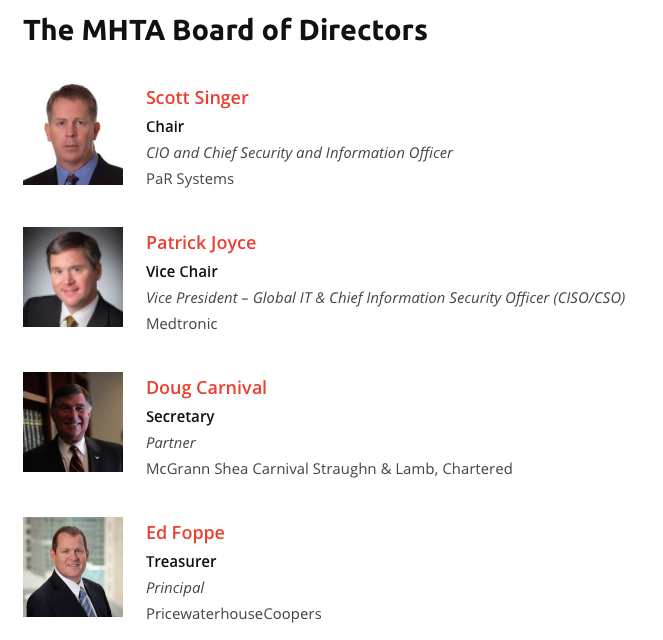 “Are we putting our money where our mouth is?”
Corporate Diversity Programs In Play
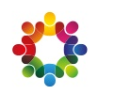 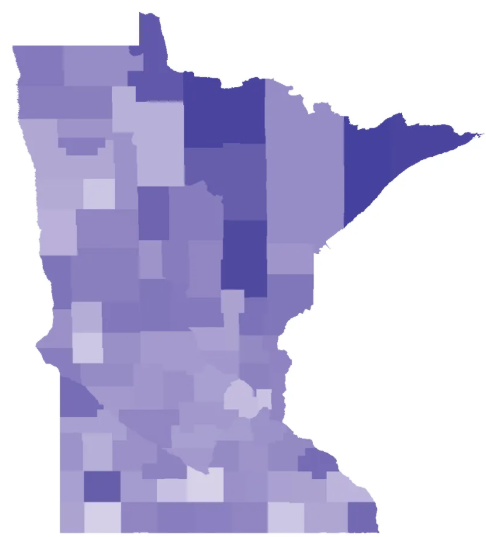 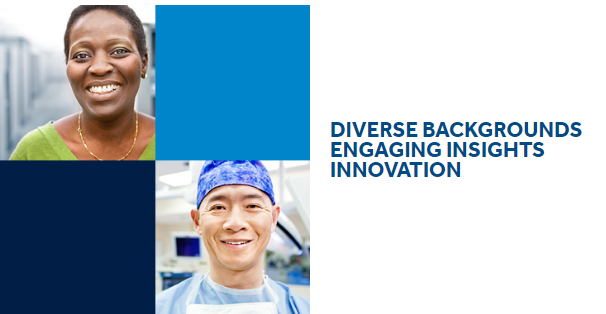 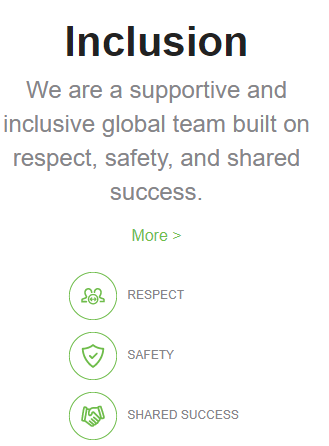 All corporations have high profile programs to show their commitment and intent to D&I in the workplace
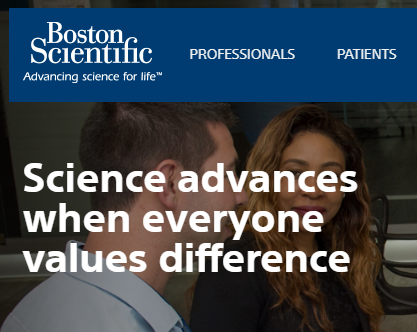 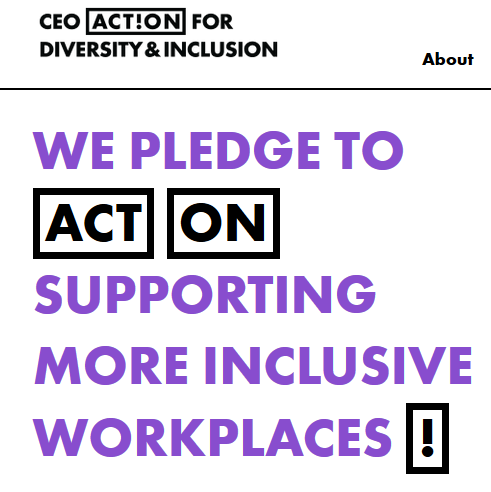 About 8 billion dollars spent nationwide!
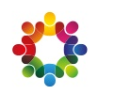 Diversity & Inclusion and Fiscal Performance
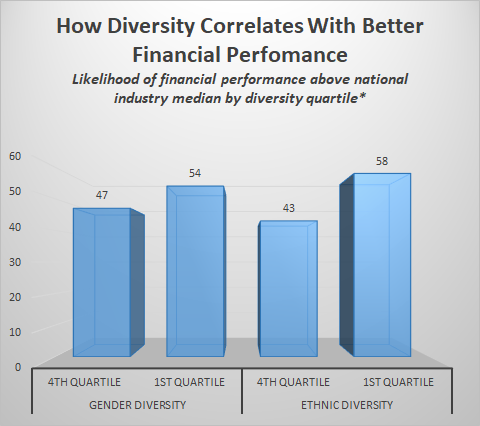 Lack of diversity leads to significant financial disadvantage!!!
The statistics are everywhere!
*source: McKinsey Diversity Database
[Speaker Notes: Studies routinely show that companies with diverse leadership teams tend to perform better financially, but perhaps most alarming is how poorly those companies lacking diversity do compared to the rest of their respective industries.  In a 2015 report by McKinsey & Company it was found that companies that ranked in the bottom quartile in diversity performed 25% worse than the rest of their peers when measured by earnings before taxes and interest.  That is, a lack of diversity correlates to a significant financial disadvantage.]
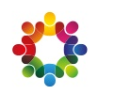 The Diversity Continuum: “From K to Grey”
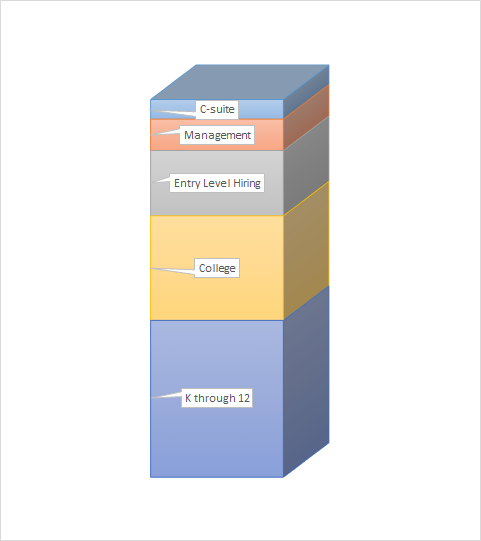 Only 20% of c-suite executives are women with only ~ 3% women of color
57% of college graduates are women.
Extent of problem
Dollars spent
Diversity and Inclusion programs exist across a continuum of ages - Multiple “on-ramps” for promotion of D&I
This team’s focus - entry level hiring
So why are WE still struggling?
90 ACE participants survey explains it
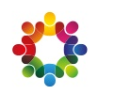 “As a hiring manager I get my slate from recruiting.”
“I haven't received guidance on tools - I rely on HR to provide diverse candidates.”
“Our HR recruiting team does the initial searching and screening”
“We have very little influence in the resumes we receive from HR.”
Front Line Managers don’t have the tools or resources to make this happen!
So why are WE still struggling?
90 ACE participants survey explains it
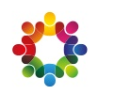 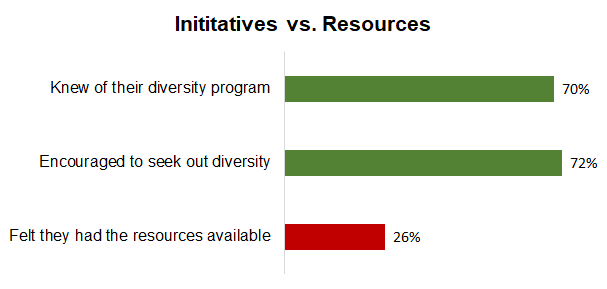 Front line managers don’t have the tools or resources to make this happen!
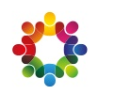 MHTA can help bridge this gap
Recommendation 1:
MHTA ACE Leadership Diversity & Inclusion Session
A “bottom up” approach to providing Minnesota’s future leaders with the tools to make a difference!
Recommendation 2:
MHTA Spring Conference Diversity Panel
“I wouldn’t lower my standards of excellence but I am willing to wait longer to see if we can get a more diverse pool of candidates to find the best fit”
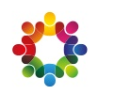 We can change the narrative
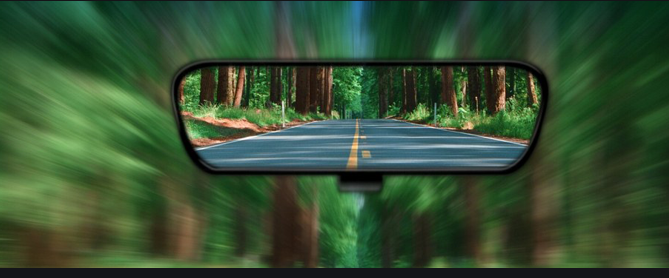 Each ACE participant  in the years to come can look back and say -
“I knew what to do. I did it and made a difference”
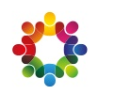 BACKUP
Hiring Manager’s Experience
Encouraged to seek out diverse candidates (was not always the case).
Hiring manager is pressured to fill the role quickly.
HR manager controls the stream of candidates the hiring manager sees.
Corporate measures the demographics of a location (or team) to determine diversity objectives.
No metrics visible that measures if the candidate pool is of sufficient diversity.
How HR views the hiring process
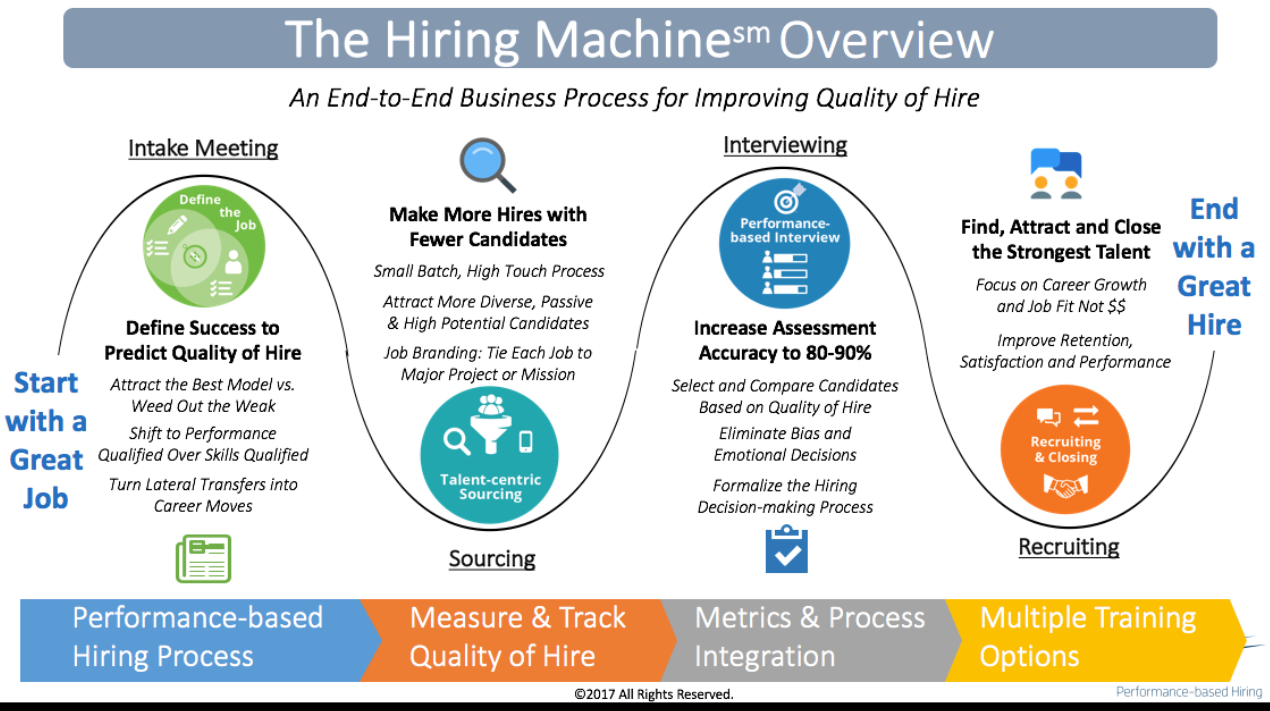 How the hiring manager views the hiring process
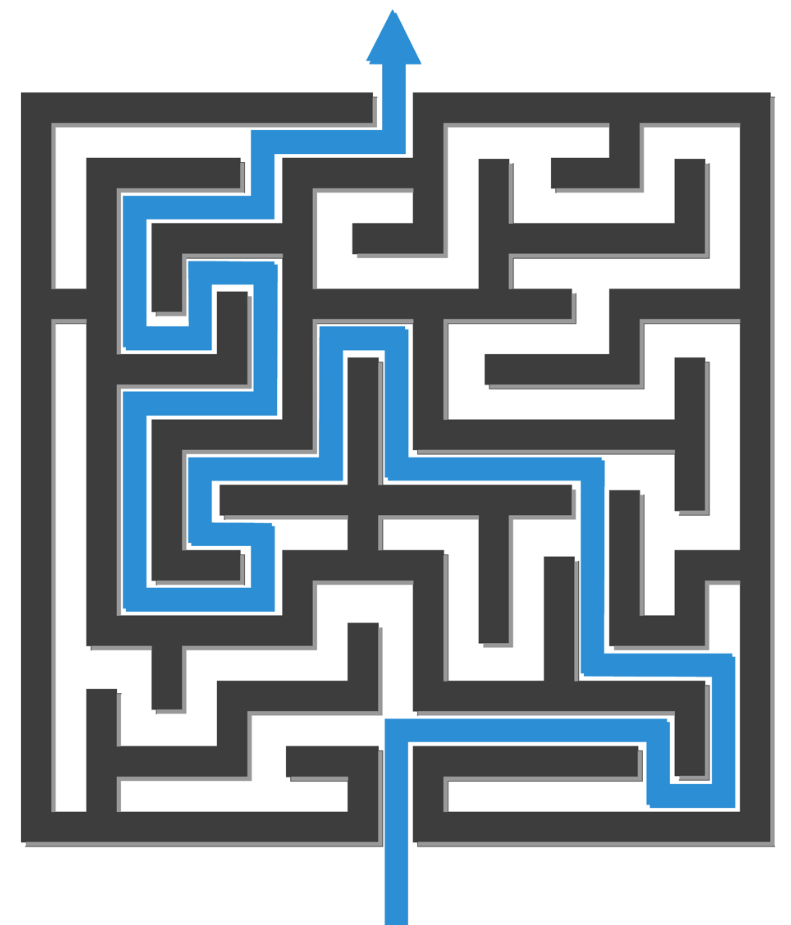 We have reached out to:
Jamf Contact
Df
Dfgd
fsdf

Educate the ACE’ers
Inform them of tools/resources
Provide advice/skills  on how to handle timing/HR/constraints
I
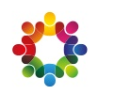 Diversity & Inclusion and Fiscal Performance
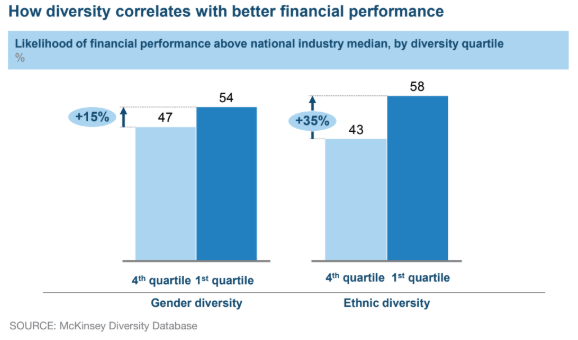 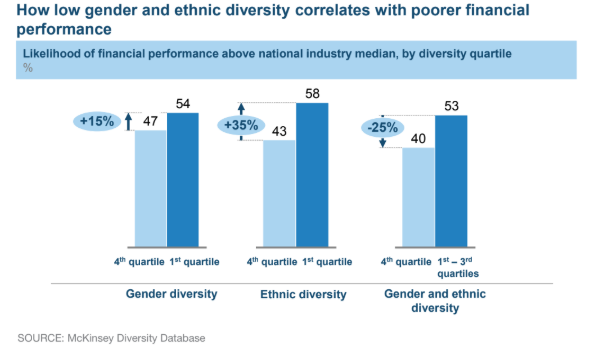 Nikki to fix
The statistics are everywhere!